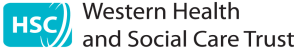 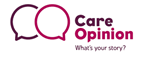 Hospital at Home   A Good Place to Grow Old…
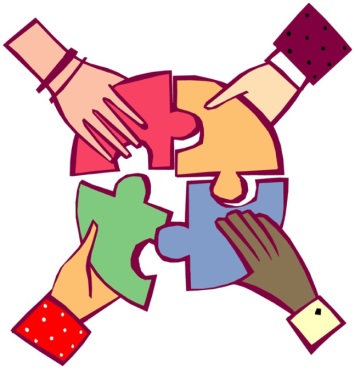 Introduction
I am Maire O’Hara, Sister, within the Hospital at Home team.  I am here today to tell you about our service and how our patient feedback matters to us. 
I am part of a multidisciplinary team made up with Consultant Geriatrician, Specialty Doctors, Advanced Nurse Practitioner, Pharmacist, Occupational Therapist, Physiotherapist, Senior Nurses, Staff Nurses, Senior Healthcare Assistants, Medical Secretary and admin staff.  
We also have nursing, medical, paramedic, Pharmacy and OT students who all complete their placements with us throughout the year.  
We are based in Ward 5 Waterside Hospital and cover many areas across the Derry City & Strabane Council areas including, Cityside, Waterside, Claudy, Park, Feeny, Limavady, Dungiven, Strabane, and Sion Mills.
What is Hospital at Home?
We are a short-term rehabilitation service to support our patients, mainly over the age of 65, within their own homes.  We bring the Hospital to them so they don’t have to spend long hours in A&E or lengthy stays in hospital away from their families and familiar surroundings.
We also help to facilitate early discharge from Hospital by taking referrals from acute colleagues within A&E or inpatient wards to allow patients to complete their treatment course at home instead of remaining in hospital. 
We receive referrals from a broad range of specialities including; GP practices, NIAS, Community Respiratory team, Acute Hospital (A&E/ inpatient Wards), and most recently, we can now accept referrals directly from Nursing Homes (this will soon be phased out to include all NH’s in our geographical areas)
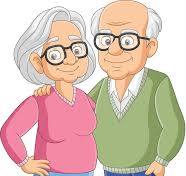 Care Opinion- how we use it/ promote it
We use Care Opinion to gain the views and opinions of our patients and families.

We promote Care Opinion when a patient is admitted to our team by telling the patient and/or family members about it.

When a patient is discharged, we send out the feedback form to the patient which also includes the details for Care Opinion and how they can use it.
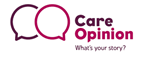 What do our patients have to say….
‘important service, kept mum at home giving a high level of care which was individual…..very much patient centred’
‘I felt safe when you were here looking after him, couldn’t ask for anything better’
‘delighted to have such a wonderful service in the comfort of my own home and not have to wait on a trolley in A+E’
‘my husband was in late stages of dementia….and was able to be cared for at home….made everything very calm and relaxing as going into the hospital wouldn’t have been the best thing for [him]’
‘the team saved my life, I mean saved my life. I wouldn’t be here if it wasn’t for them and I would like to thank them all.’
Thank you from all at Hospital at Home